Implementation Status of SDGs in Nepal

Radhakrishna Pradhan
Joint Secretary
National Planning Commission, Nepal
Overview of Presentation
Overview of MDG's and SDG's
Mainstreaming SDGs in Planning and Budgeting System
Policy Document Prepared
Institutional Mechanism
Partnership
SDGs Localization
Challenges/Way Forward
MDGs in Nepal: Overview
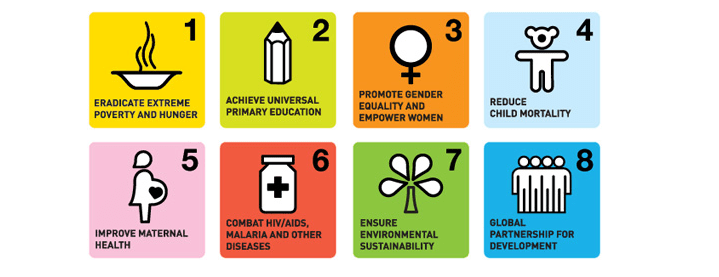 In general satisfactory:
For example;
Poverty reduced ( 42 % to 21.6%),
School enrolment and gender equality in school increased,
Child and maternal mortality decreased,
Prevalence of HIV/AIDS contained, and 
Water and sanitation improved.

However,
 From qualitative perspectives, achievements are not as satisfactory as they should have been, and 
Most of the achievements, quantity or numeric, as such are averages meaning achievements remain unequal if seen from geographical and societal and community dimensions.
4
Sustainable Development Goals
Adopted by 193 countries in 2015
17 Goals, 169 Targets and 232 Indicators
They are interlinked each other
 The Constitution of Nepal guided the three dimension of Nepal
Social transformation, 
Economic growth, 
Environment Protection
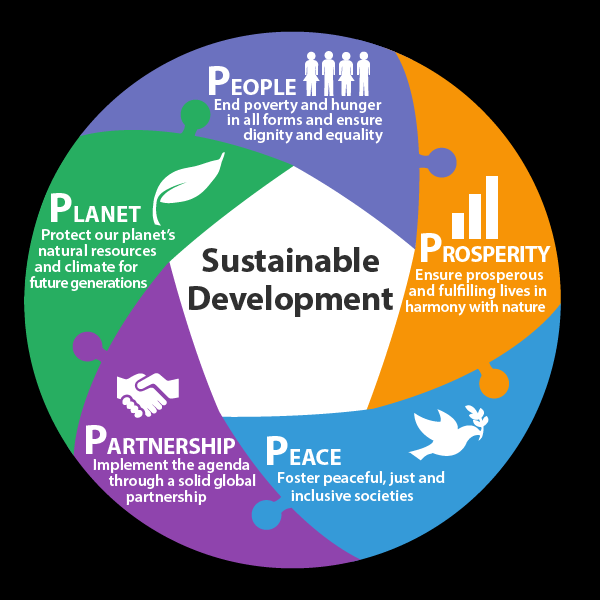 Mainstreaming SDGs in Planning and Budgeting
Mainstreaming SDGs in 14th Plan
SDG Budget Coding in MTEF (NPR in billions)
SDG Budget Coding in MTEF (NPR in billions)
SDGs Coding in ADP (2075/76)
SDGs Coding in ADP (2075/76)
Nepal Vision-2100 BS
National Vision: Prosperous Nepal Happy Nepali
Target: 12500 $ Per capita in 2100 BS (25 year) 
5 periodic Plan (2076- 2100)
 15th Plan: Generating Prosperity
 16th and 17th Plan: Accelerating  Prosperity
 18th and 19th Plan: Sustaining Prosperity
Main Drivers: Tourism, Hydro, Modern Infrastructure, Urbanization, Productivity enhancement, Human resource and  federalism
Enablers: Natural resource, energy, ICT, Cultural and social capital, Demographic dividend etc
15th Plan (2076/77- 2081/82 BS)
Base Plan for generating prosperity and happiness
Objectives: Construction of Modern Infrastructure, Decent Job creation, Inclusive growth, Poverty reduction, Quality heath and education, Good governance, Social justice, Balanced environment, Enhance Connectivity etc.
Alignment of  15th Plan with SDGs
Finalized after the boarder consultation with stakeholders including development partners
Policy Documents Prepared
Preliminary SDGs report, 2015;
Sustainable Development Goals: Status and Roadmap 2016-2030, 2017; 
National Review of Sustainable Development Goals, 2017; 
UN Development Assistance Framework (UNDAF) for 2018-22; 
SDG Based Monitoring and Evaluation Guidelines (National and Provincial); 
SDG Based Local and Provincial Level Planning Guidelines;
SDG Need Assessment, Costing and Financing Strategy; 2019
Sectoral Policies in line with SDGs.
SDGs Status and Roadmap: 2016-2030
Annual Average Investment Requirement for SDGs (in Rs. Billion)
Share of Financing (in percentage)
Annual Average Financing Gap (in Billions)
Financing Strategy
Internal Resource Mobilization: Progressive tax, broadening tax base, PPP, private sector investment, improvement in resource administration, broadening revenue base, borrowing
Shifting resources to productive sector from unproductive one
Macroeconomic and sectoral policy reform
Space for Official Development Assistance (ODA)
Positive environment for Foreign Direct Investment 
Reorient private and cooperatives investment towards SDGs
National Steering Committee
Implementation Coordination & Monitoring Committee
Institutional Mechanism
Economic Development
Coordination
Social
Development
Agriculture, Development and  Drinking Water
Energy Development and Climate Change
Sustainable Production and Gender
Mainstreaming
Thematic Working Committees
Governance
Infrastructure
Development
High Level SDGs Committees
Steering Committee : Responsible to provide policy directives, works to create a conducive policy environment, and builds partnerships for achieving the SDGs;
 Implementation and Coordination Committee : Responsible for guiding line ministries on mainstreaming the SDGs into national, provincial and local plans; arranging financial, human and technical resources by mobilizing internal and external resources, and coordinating between the public and private sectors, civil society and development partners;
 Thematic  Committees : Responsible for preparing SDG related plans, policies, programmes, budget implementation, and monitoring and evaluation. They have to also coordinate with sectoral government agencies, the private sector, civil society, international organizations and other partners...
Partnership
Localization of SDGS Sub-national level
SDGs Based Guidelines
 Periodic planning, MTEF and Annual planning ( for provincial and  local level)
 Monitoring and Evaluation (for national and provincial)
Data Production: 
 Prepared SDGs Indicators for Province Level
 National Data Profile (In the process)
Capacity Development
 Organized training programme for provincial officials about SDGs based planning, budgeting, MTEF, M &E and Statistics
Challenges of SDGS Implementation
SDGs Localization: . As the country embarks  on implementing a new federal structure of governance, a prominent  challenge will be to  quickly  mainstream  SDGs  into  the  provincial  and  local  level  planning  and  budgeting  systems. 
  Weak Data Base: Weak database and lack of availability of disaggregated data by sex, age, social groups, disability   status,   geography,   income   and   sub - national   level will  hinder monitoring of progress. 
 Financial Gap: Financing challenges  is major, particularly to trigger and sustain job - creating economic growth , enhance  the  quality  of  social  service.
  Coordination : Horizontal and vertical coordination among the Governments, coordination with Private, Cooperative, Civil Society and other  stakeholders.   
 The challenges also include: access to technology, capacity development, and realignment of policies to implement SDGs,  landlockedness as well as with vulnerabilities to climate change and natural disasters.
Way Forward
Dedicated and coordinated implementation of the SDGs is needed by federal, provincial      and local governments. Therefore, governance needs to be strengthened at all levels. 
  Macroeconomic policy reforms are needed to achieve higher levels of economic growth  and to distribute income and benefits to the poor and marginalized people.   
  Prioritize interventions based on financial, managerial, technological, institutional and capacity constraints. 
  Sectoral plans, long-term strategies and perspective plans need further aligning with the  SDGs. 
 Data specially disaggregated data for national and sub-national level, by sex, age, social groups and disability is needed. The government of Nepal has started to conduct population census, labor force survey and preparing national data profile which will help to track the SDGs.
Thank You for Listening